Utbildningens struktur
Kari Lehti 30.8.2022
Kandidatprogrammet för kemiteknik i Into:
På finska:
https://into.aalto.fi/display/fikandchem

På svenska:
https://into.aalto.fi/display/svkandchem/Kemiteknik
22.8.2022
2
Kontaktuppgifter
Kari Lehti, planerare
Mottagning enligt överrenskommelse
förnamn.efternamn@aalto.fi

Xxxx xxxxx, koordinator
Mottagning enligt överrenskommelse
jenny.tors@aalto.fi

Juha Oksa, studiesekreterare
Mottagning under servicepunktens öppettider
juha.oksa@aalto.fi
Kontaktinformationen och öpperttider hittar du i Into!
Studierådgivare
Allmänn rådgivning för kandidatstuderande: Charlotta Livman och XX
kandi-neuvojat-chem@aalto.fi

Studierådgivning på svenska: Charlotta Livman
studieradgivare-chem@aalto.fi

Rådgivning om studentmobilitet: Songwen He
kv-neuvoja-chem@aalto.fi 

Kontaktuppgifter och öppettider hittar du i Into!
22.8.2022
4
Kandidatutbildningens struktur
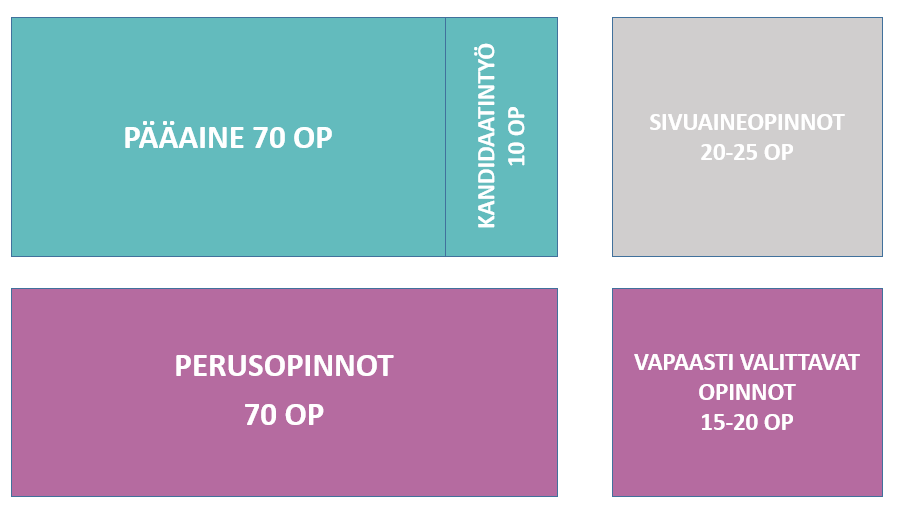 22.8.2022
5
Grundstudier 70 sp
Innehåller kemi, fysik, matematik, materialvetenskaper, biovetenskaper och programmering
Språkstudier
Andra inhemska språket (svenska/finska) 2 sp. 
Obligatoriskt främmande språk 3 sp
Muntligt och skriftligt kunnande (i kursens namn: w, o eller w,o)
Kan bestå av flera kurser, men alla måste vara på samma språk
Tvärvetenskapliga studier 3 sp
Högskolestudentens ABC 2 sp
22.8.2022
6
Språkcentrets utbud
Kurser som duger för det andra inhemska språket hittar du i Into. 
Språkcentret erbjuder flera olika språkkurser. Utbudet är samlat i Into. 
Studiehelheter för kommunikation och språk (15 sp) passar bra in i de fritt valbara studierna. 
Proven för finska/Svenska hittar du i MyCourses.
22.8.2022
7
Möjlighet till svenskspråkig undervisning:
MS-A0109 Differential- och integralkalkyl 1 
MS-A0509 Grundkurs i sannolikhetskalkyl och statistik
MS-A0009 Matrisräkning
MS-A0209 Differential- och integralkalkyl 2

Kurser på finska kan också avläggas på svenska!
22.8.2022
8
Tvärvetenskapliga studier
I utbildningens grundstudier ingår en tvärvetenskaplig kurs (3 sp)
Målet är att studera något annat än det som annars skulle höra till utbildningen
Man kan välja t.ex. en av tre CHEM-kurser:
CHEM-A1020 Grundkurs i akademiskt tänkande (hösten)
CHEM-A1610 Design Meets Biomaterials (våren)
CHEM-A1620 Perspektiv till miljöfrågor (hösten under andra året)
ELLER någon kurs från en annan skola
Om kursen är värd 5 sp tas detta i beaktande i mängden valfria kurser.
22.8.2022
9
Huvudämne 70 sp
Tre huvudämnen:
Bioprodukter
Kemi och materialvetenskap
Kemiteknik och processer
Kandidatarbetet och –seminariet är del av huvudämnets studier 
Du kan fritt välja huvudämne. Det officiella valet görs i maj under det första studieåret. 
Huvudämnenas info i Into
22.8.2022
10
Biämne 20-25 sp
Avläggs under det andra och tredje studieåret. Observera möjliga förkunskapskrav och andra villkor (alla biämnen går inte att avlägga inom loppet av ett år). 
Biämnen i Into
Huvudsakligen fritt att välja mellan biämnen i de tekniska skolorna
Vissa biämnen som erbjuds av BIZ och ARTS har ansökan
Internationellt biämne möjligt att avlägga i samband med utbytesstudier
Biämne från andra finska universitet
22.8.2022
11
Fritt valbara studier 15-20 sp
Välj fritt bland kurser som intresserar dig!

Studier som stöder huvudämnet
Studier som stöder biämnet
Språk
Utbytesstudier
22.8.2022
12
Planering av studier
ISP alltså Individuell StudiePlan 
Första versionen gör vi tillsammans i samband med kursanmälningarna på onsdag. För att du ska kunna anmäla dig till kurser ska de finnas i din ISP.
Justeringar görs vid behov, det är bra att hålla sin ISP uppdaterad under studiernas gång. Godkännande ansöks för de delar som Sisu meddelar att behöver skiljt godkännnde. Ansök om godkännande då du anser helheten vara färdigt planerad. Uppdateringar och ändringar går att göra också efter godkännande. 
Slutlig version då man ansöker om utexaminering, ISP:n måste vara i skick, eftersom betyget genereras utifrån informationen i studieplanen. 
Information instruktioner hittar du i Sisu-Help, och du kan också be om hjälp av våra studierådgivare, Charlotta Livman och xxxx xxxxx.
Ta kontakt via e-post på studieradgivare-chem@aalto.fi eller besök dem under mottagningstiderna.
22.8.2022
13